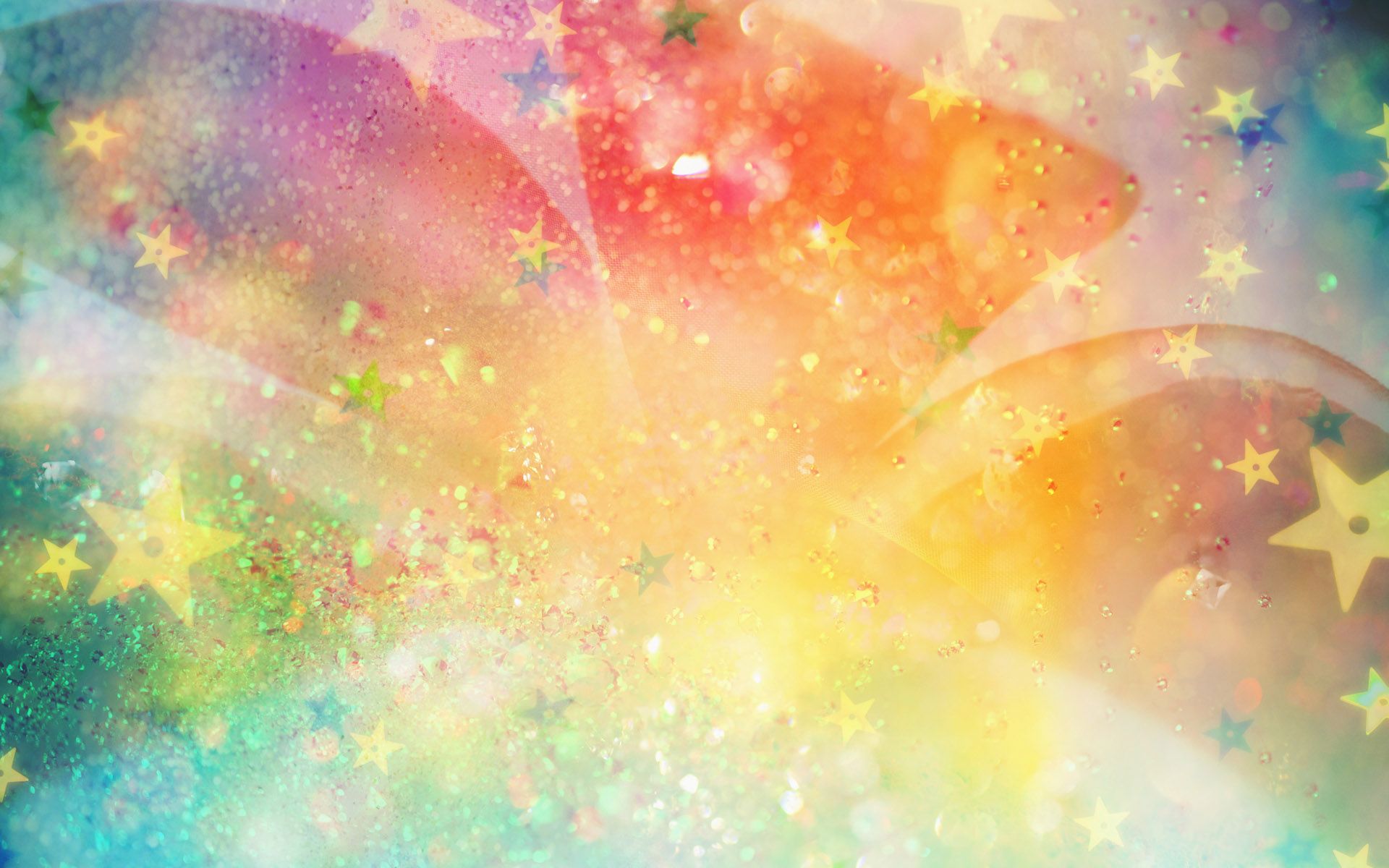 проектная деятельность


   Активизация речевых и психических
ресурсов детей в сенсорной комнате ДОУ
Учитель – логопед    Глазунова Лариса Владимировна 
МОУ  ЦПМСС Серпуховский район,  Московская  область
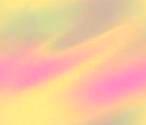 Актуальность проекта 
   
70% детей  дошкольного возраста имеют
 отклонения      физического   здоровья,
      20  %   детей   -  психические   нарушения.
Занятия    в  сенсорной  комнате  способствуют
улучшению эмоциональной   сферы:  снижению  
тревожности,    агрессивности,  беспокойства.
Комплексное   воздействие  на   органы   чувств
активизирует и стимулирует развитие различных 
функций    центральной   нервной  системы.
 .
Сенсорная  комната  –  уникальная 
терапевтическая  среда  для  детей  с  ОВЗ
мышечное 
расслабление
светотерапия
аромотерапия
эмоциональная
 релаксация
музыкотерапия
стимуляция ослабленных
  сенсорных      и 
двигательных функций
звукокотерапия
Сеансы в сенсорной комнате повышают эффективность
 коррекционной работы у детей с различной патологией.
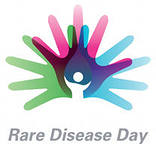 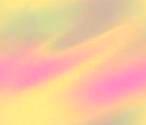 Цель проекта -   создание условий для
гармонизации эмоциональной сферы,
активизации психических и речевых
возможностей        дошкольников.


Этапы  проекта:
1 этап – организационный
2 этап – содержательный
3 этап - результативный
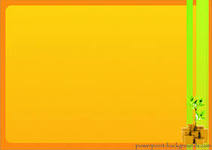 Организационный этап
-   знакомство с оборудованием сенсорной комнаты;
 диагностика уровня развития детей;
 выбор оптимальных форм и методов работы; 
 изучение литературы на тему проекта.
Задачи:
Условно оборудование сенсорной комнаты можно разделить на 2 блока:
Вращающийся зеркальный шар  -  создает радостное настроение,                       очарование «живой сказки».
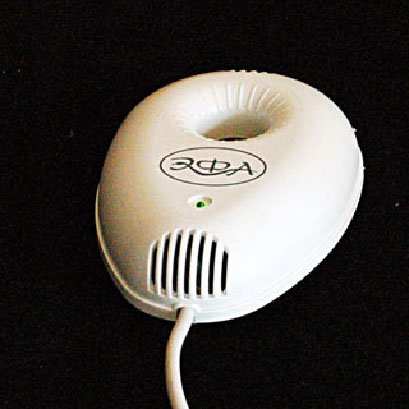 Ультразвуковой распылитель
эфирных масел «Эфа»  -
нормализует дыхательный обмен.
Фибероптическое волокно   ифибероптический ковер
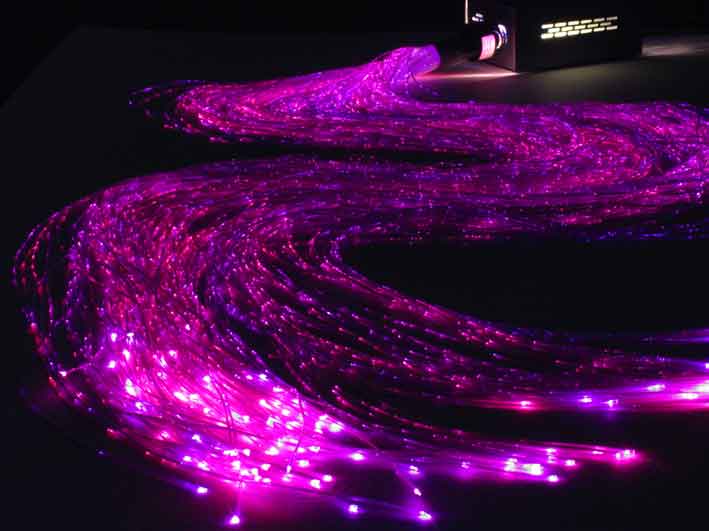 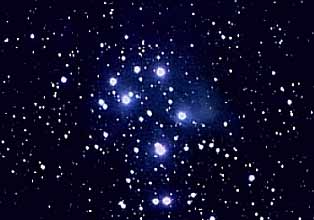 Стимуляция      исследовательского    интереса ,  ориентировок   в пространстве    и двигательной активности, развитие творческого воображения.
Воздушно – пузырьковая 
колонна
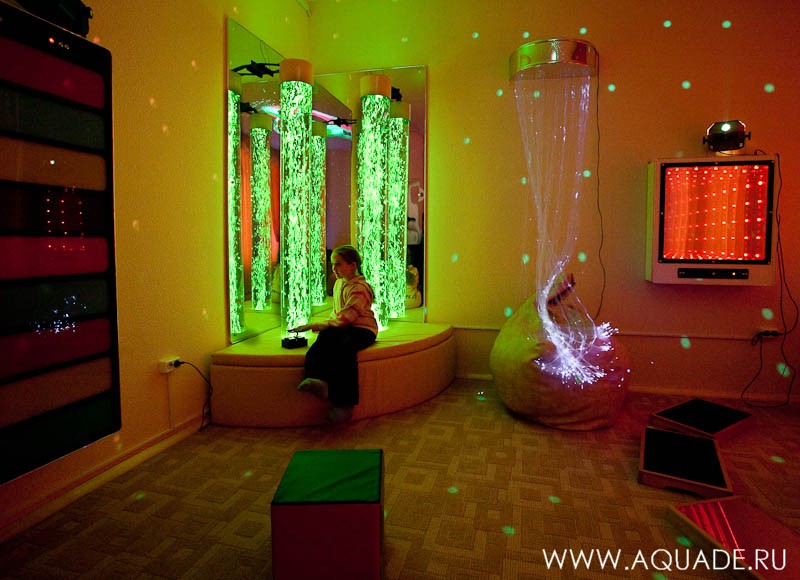 Стимуляция зрительного
  и кинестетического  
   анализаторов.

 Формирование фиксации
  взора,  концентрация 
  внимания.

 Эмоциональное 
   расслабление.
Мягкое кресло
с гранулами -
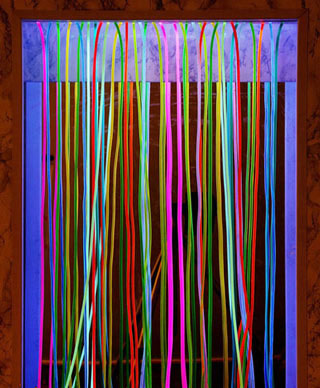 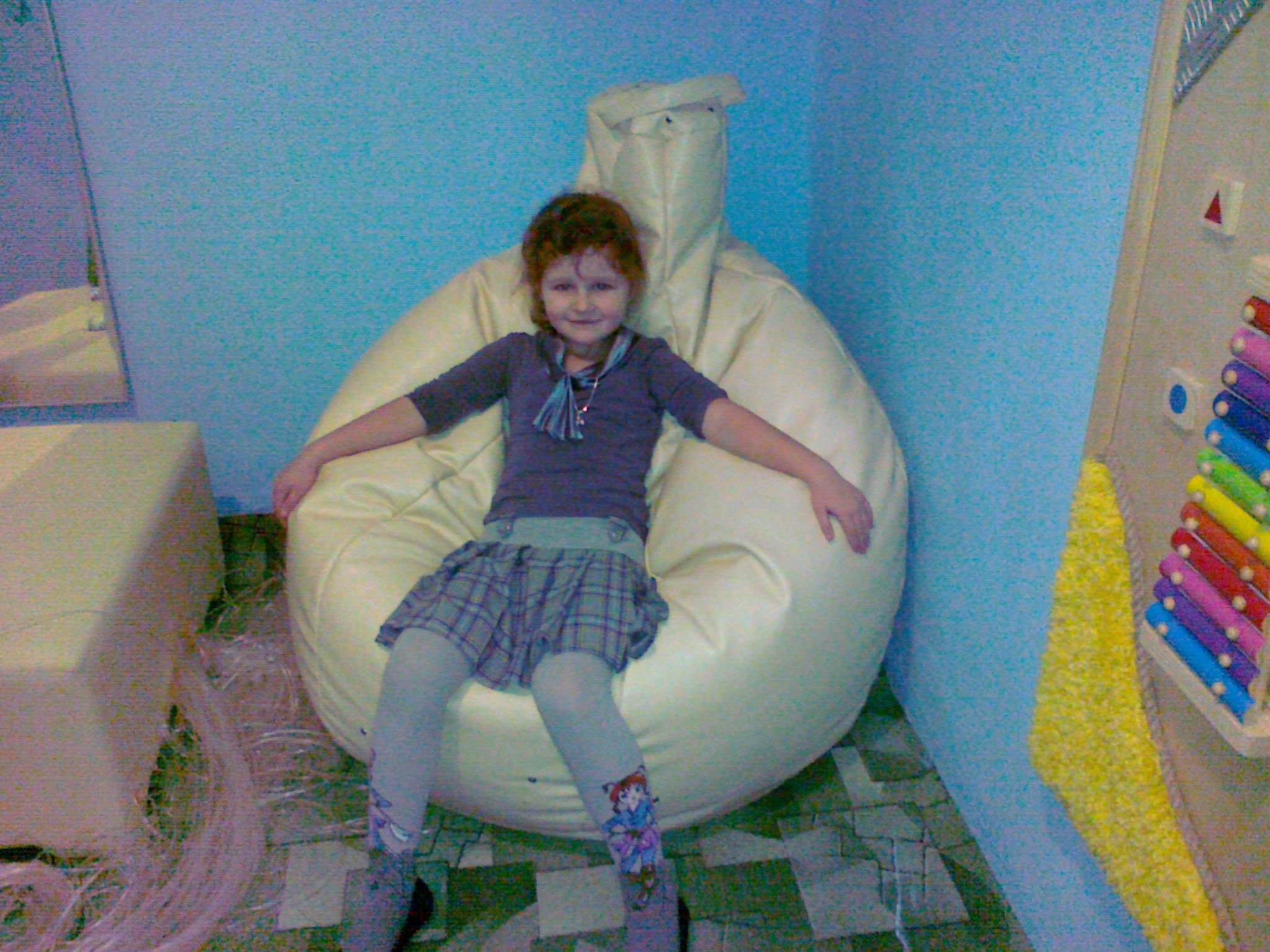 Безопасное зеркало
«Магические нити»

Предназначено для стимуляции зрения
и творческих способностей.
снимает мышечное
напряжение.
Тактильно  - акустическая   панель
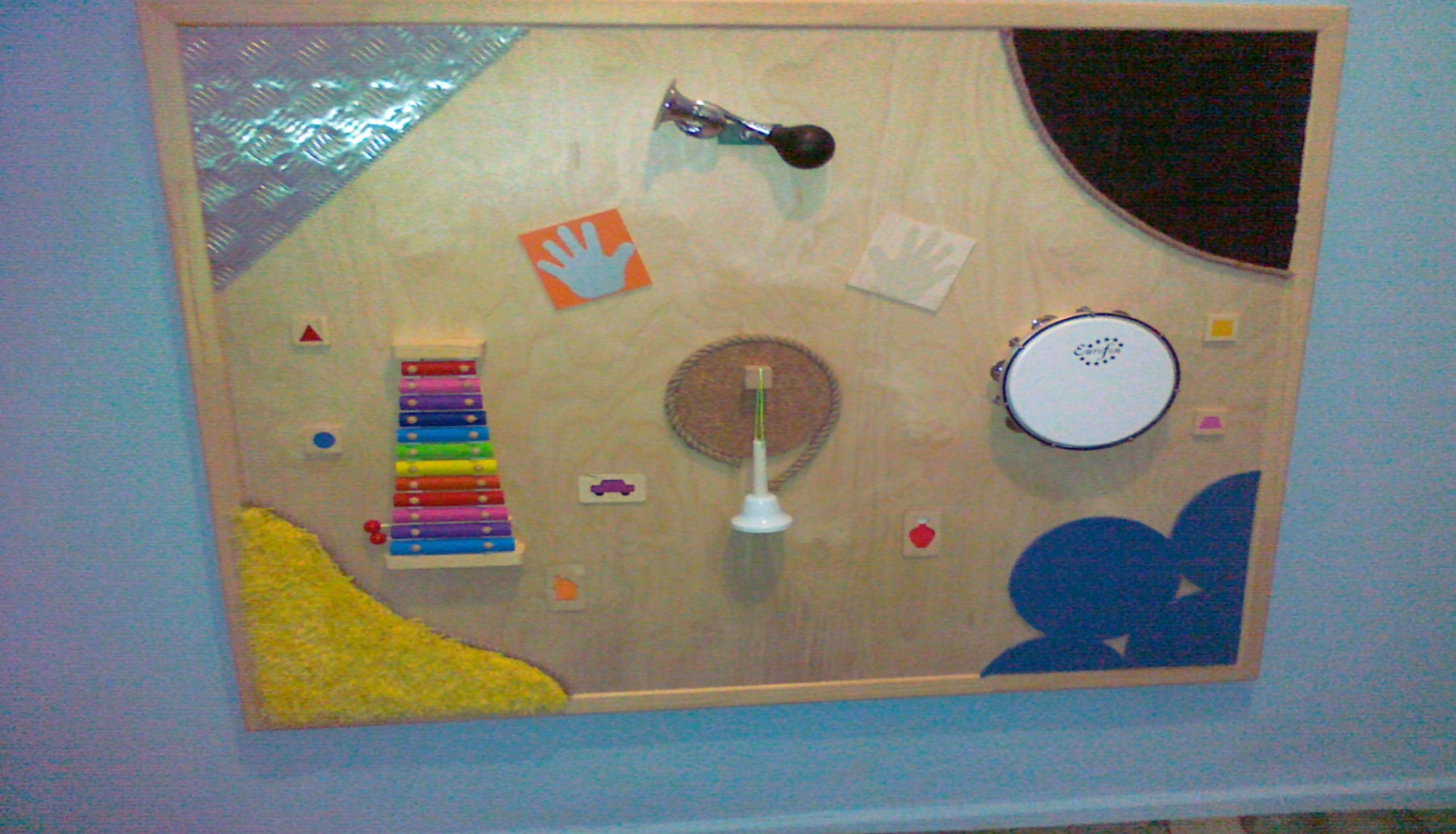 Ощупывая предметы разной формы и фактуры, а также различно звучащие,
дети развивают свой слух и чувствительность пальцев.
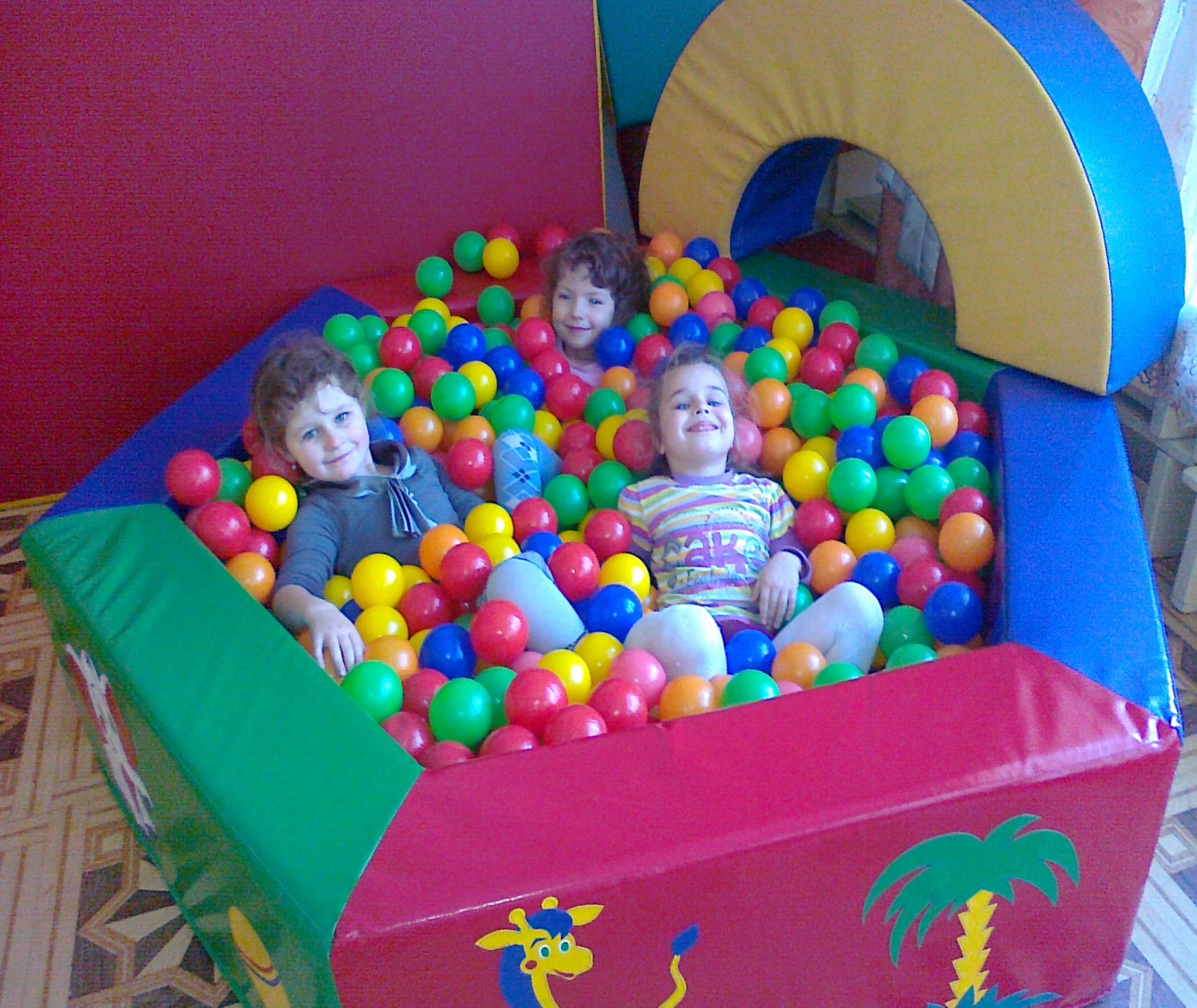 Сухие
бассейны
Развитие вестибулярного аппарата, моторики, координации,
точечный массаж всего тела.
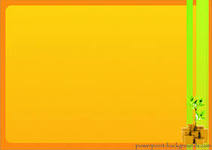 Содержательный этап
Разработка планов занятий и индивидуальных 
     маршрутов для детей;

 - развивающие занятия в сенсорной комнате
   индивидуальные и подгрупповые;

 - взаимодействие с психологом;

 - консультирование  педагогов и родителей;

-  участие в мероприятиях по сенсорному воспитанию 
 и  трансляция собственного опыта работы.
Направления работы учителя – логопеда
в  сенсорной  комнате
РАЗВИТИЕ  РЕЧИ :
     -   стимуляция речевой активности;
     -   обогащение словаря;
     -   формирование грамматического строя;
     -   закрепление правильного произношения.


                    ПСИХОЭМОЦИОНАЛЬНОЕ  РАЗВИТИЕ :
     -  развитие тактильной чувствительности,
         зрительного и слухового восприятия;
     -  снятие психоэмоционального напряжения;
     -  развитие творческого воображения.
Методические   рекомендации
Противопоказаниями для занятий в сенсорной комнате являются глубокая 
умственная отсталость и инфекционные  заболевания.

Перед началом занятий проводится диагностика и выявляется наиболее 
отстающая сфера развития.

При работе с возбудимыми детьми время пребывания в комнате должно 
быть минимальным.

Тревожным детям на занятиях следует исключить резкие переходы от
одного стимула к другому.

При эписиндроме нельзя использовать мигающие стимулы и ритмическую
музыку.
-
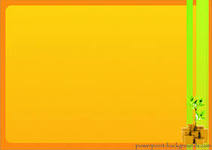 Результативный этап
- подведение итогов ;
определение задач для новых проектов.

    Выводы: всем педагогам рекомендуется включать игры   и  упражнения  в  комнате  релаксации  и сенсорного  развития как часть занятия.   Такой подход дает возможность смены впечатлений, видов деятельности, снижает  эмоциональное напряжение и утомляемость у детей.
Использованные  интернет ресурсы
Ходжаева Е.В. «Чудо – сказка в сенсорной комнате»

2.    Моисеева С.Н. «Использование возможностей сенсорной
       комнаты     в работе учителя – логопеда»

3.    «Коррекция игровой деятельности в сенсорной комнате» -
       Логопедический портал